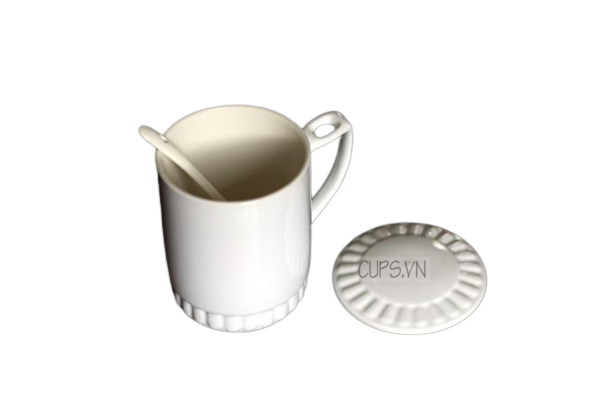 Đặt một chiếc thìa vào cốc nước nóng (hình 24.1). Một lúc sau chạm tay vào thìa, ta cảm thấy nóng. Điều gì đã thay đổi ở chiếc thìa mà nhiệt độ của thìa tăng lên?
BÀI 24: NĂNG LƯỢNG NHIỆT
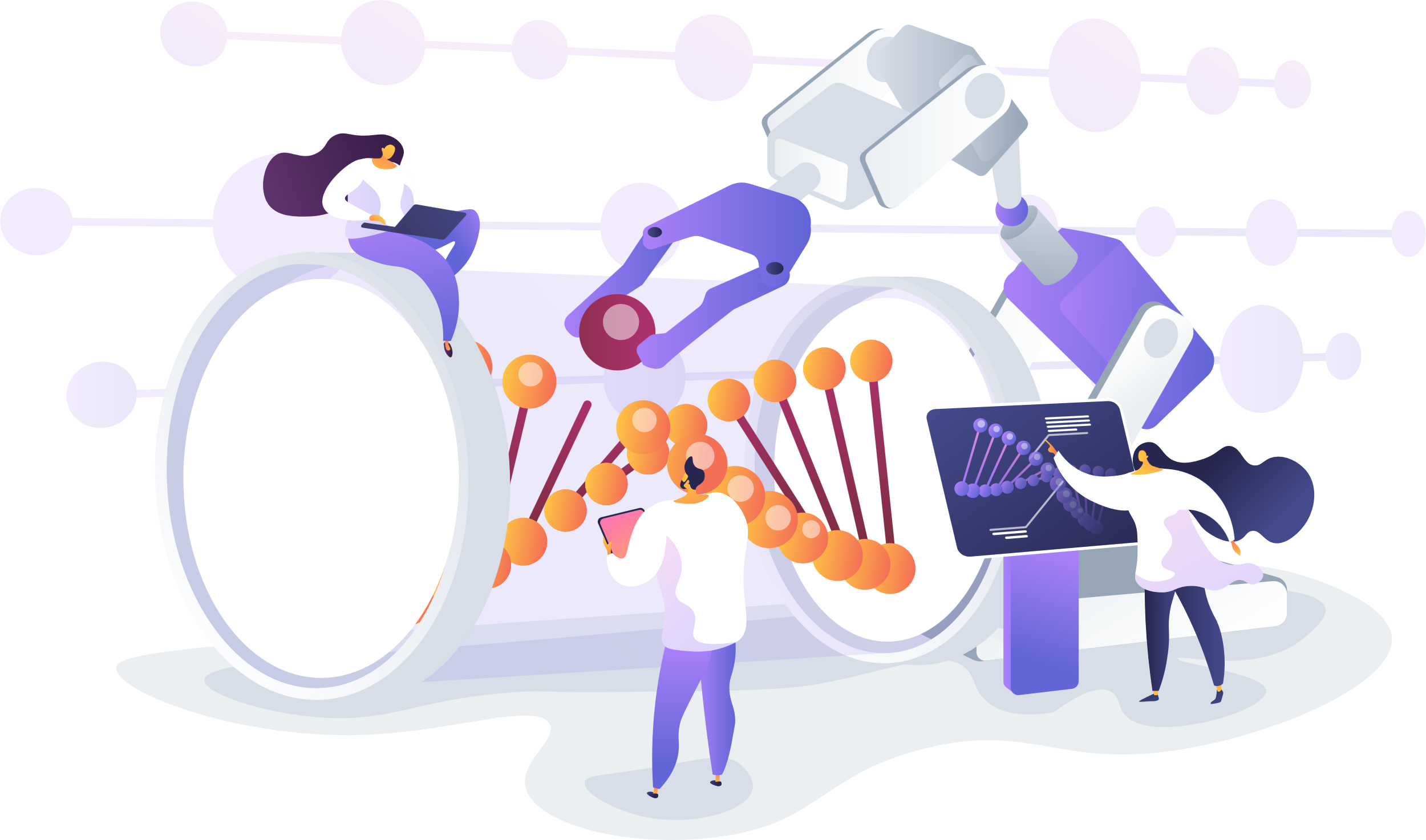 NỘI DUNG BÀI HỌC
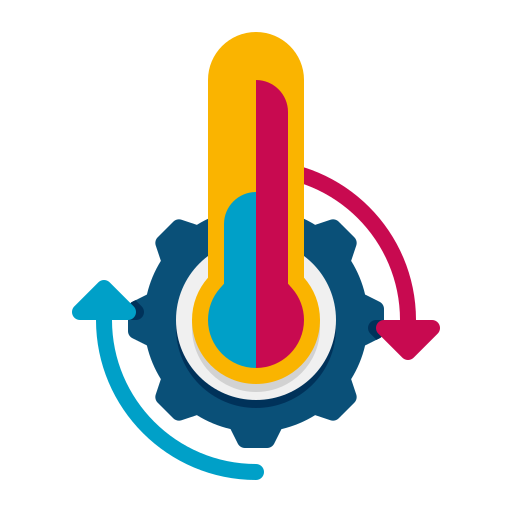 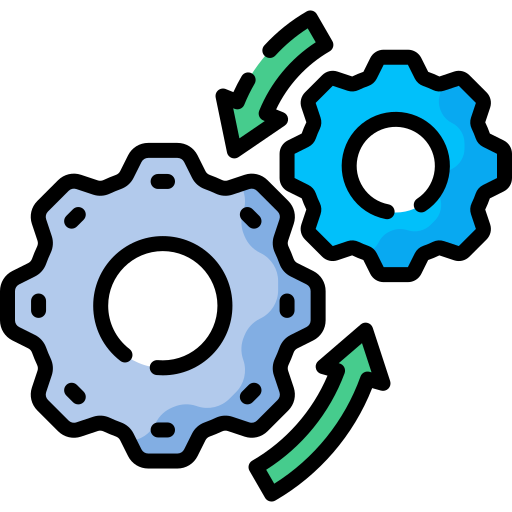 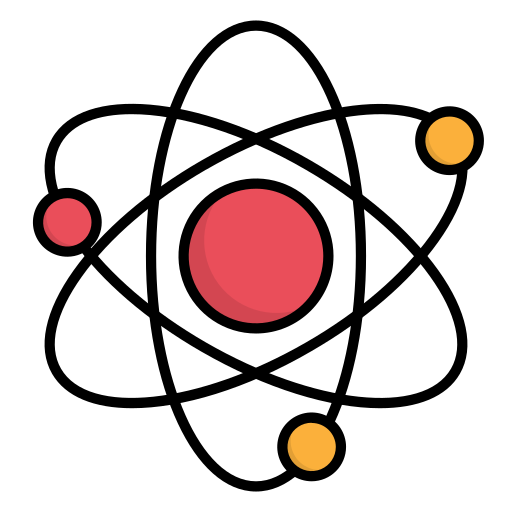 Khái Niệm Về Năng Lượng Nhiệt
Đo Năng Lượng Nhiệt
Nội Năng Của Vật
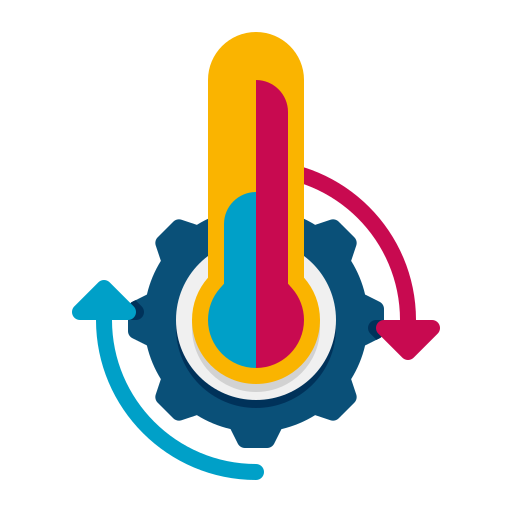 Khái Niệm Về Năng Lượng Nhiệt
Khái Niệm Về Năng Lượng Nhiệt
Năng lượng nhiệt của một vật là gì?
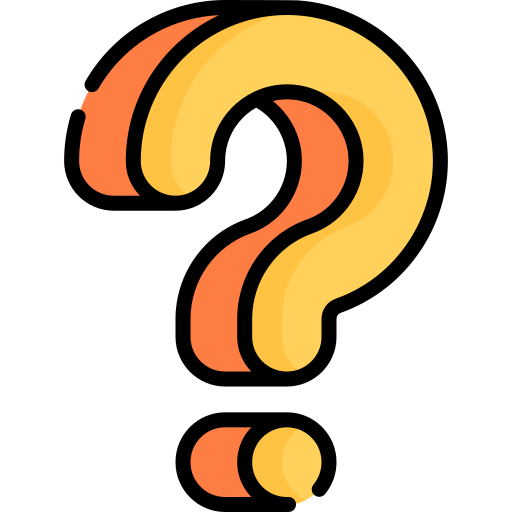 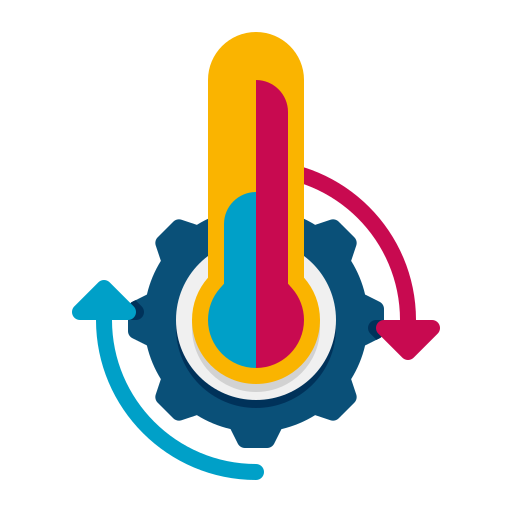 1. Các phân tử tạo nên vật đứng yên hay chuyển động?
Các phân tử cấu tạo nên vật luôn chuyển động hỗn độn không ngừng
2. Các phân tử tạo nên vật có năng lượng nào?
Các phân tử cấu tạo nên vật có động năng
3. Năng lượng nhiệt là gì?
Là tổng động năng của các phân tử cấu tạo nên vật
Năng lượng nhiệt
So sánh năng lượng nhiệt của cốc nước khi nó nóng là khi nó  lạnh
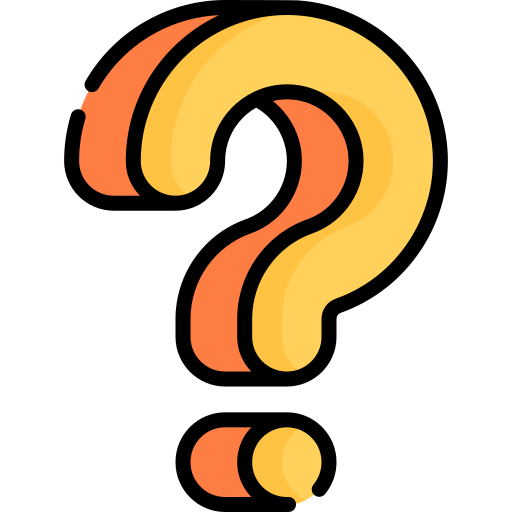 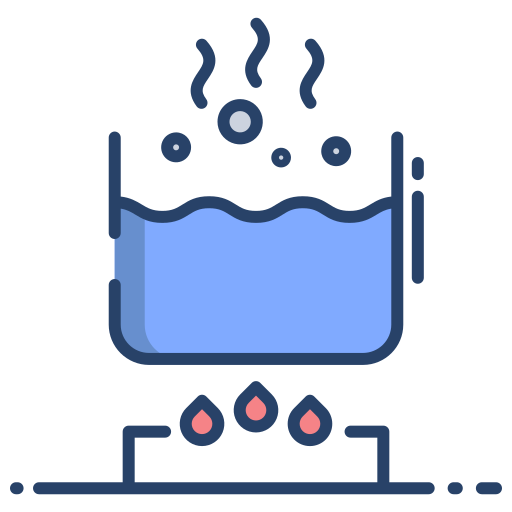 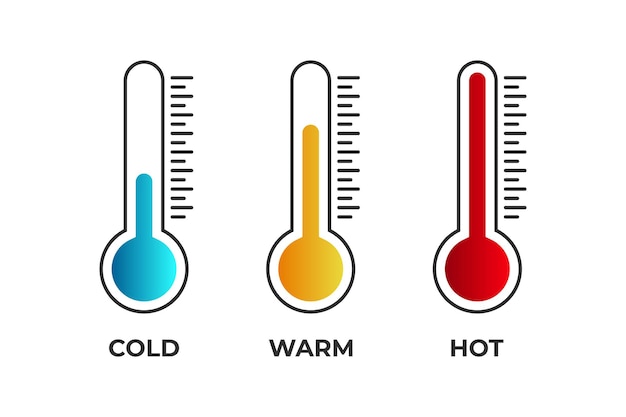 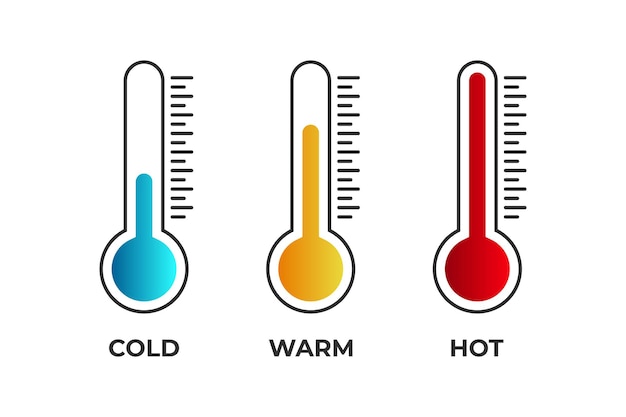 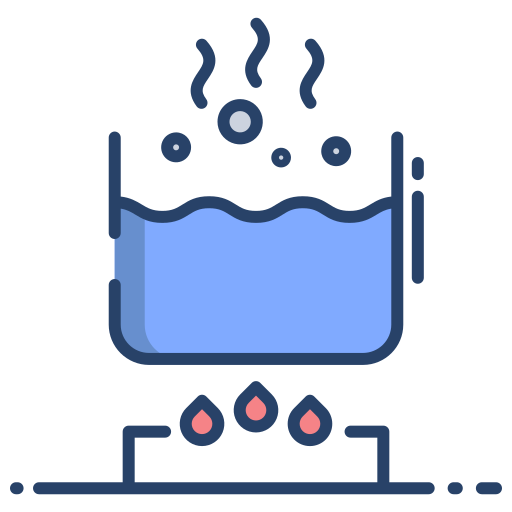 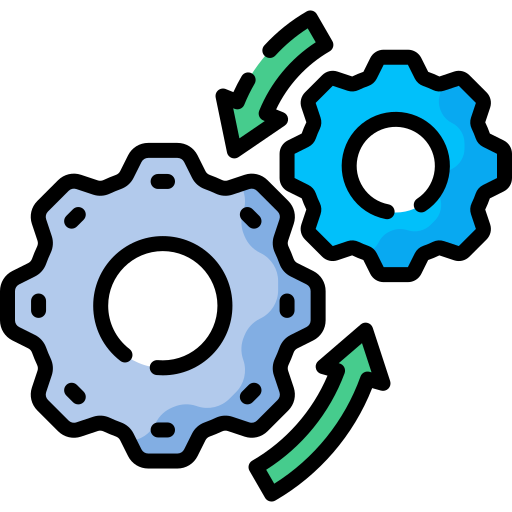 Khái Niệm Về Năng Lượng Nhiệt
Năng lượng nhiệt của một vật là gì?
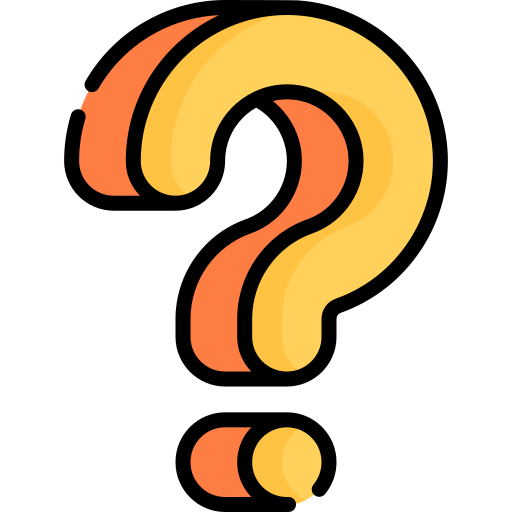 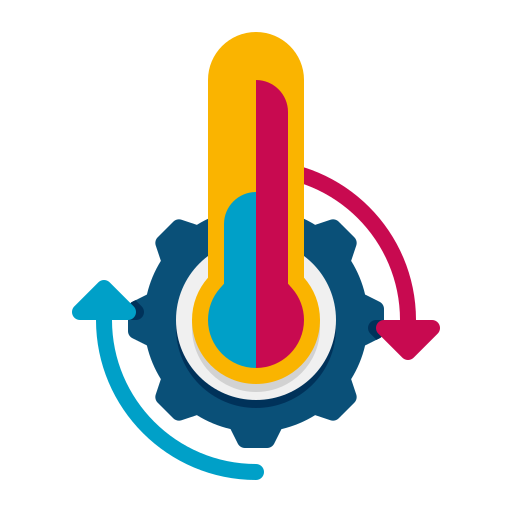 Các phân tử tạo nên vật chuyển động không ngừng
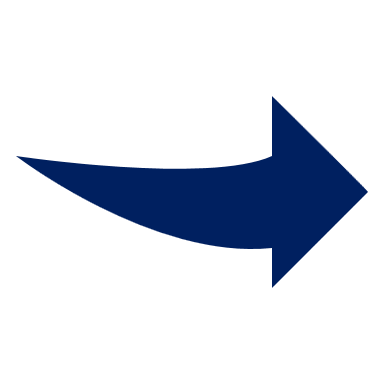 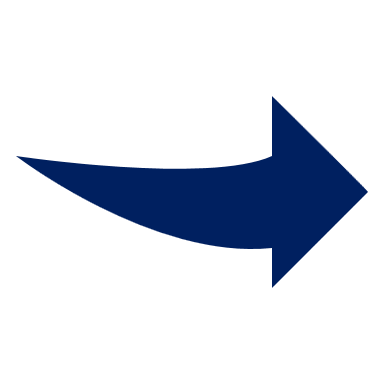 Tổng động năng của các phân tử
NĂNG LƯỢNG NHIỆT
ĐỘNG NĂNG
Khái Niệm Về Năng Lượng Nhiệt
Năng lượng nhiệt được truyền đi như thế nào?
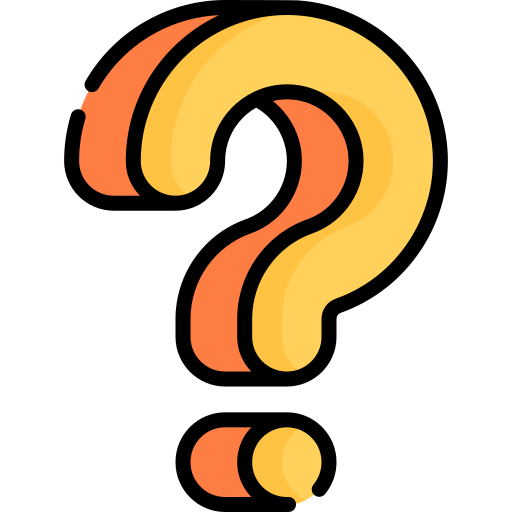 Nhiệt lượng là gì?
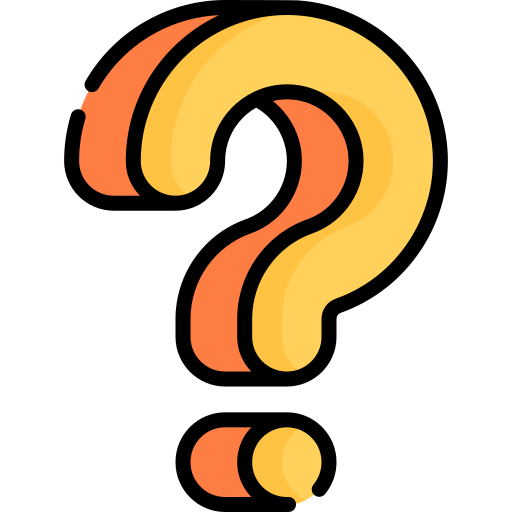 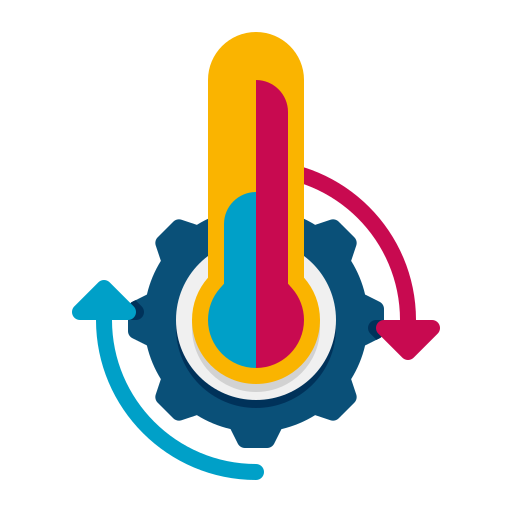 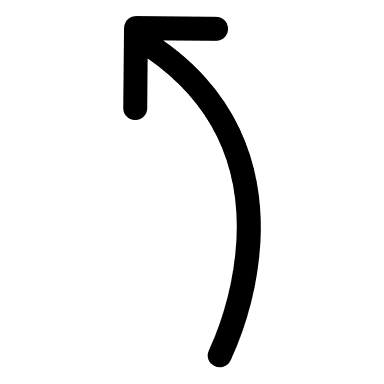 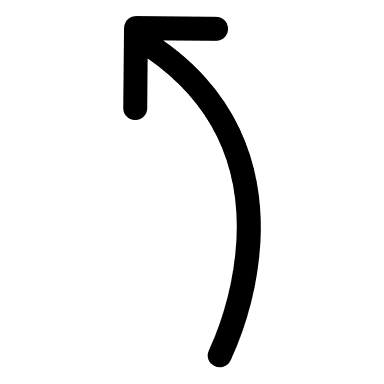 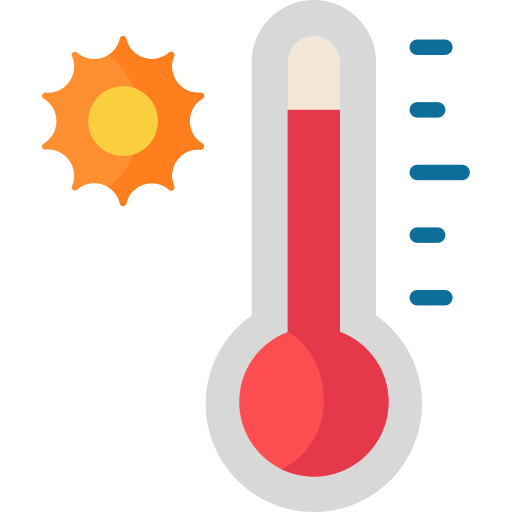 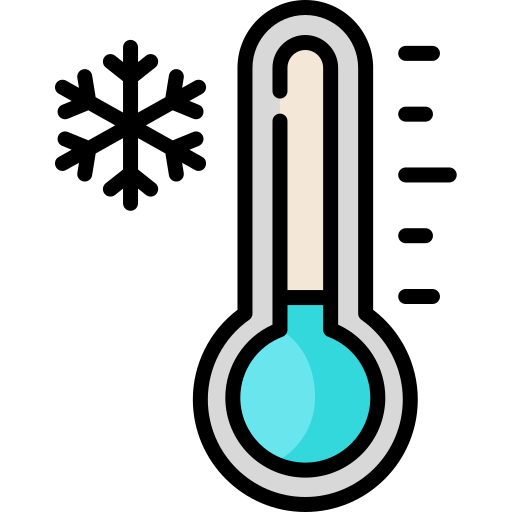 Năng lượng nhiệt truyền từ nơi có nhiệt độ cao đến nơi có nhiệt độ thấp
Mất bớt năng lượng nhiệt
Nhận thêm năng lượng nhiệt
Phần năng lượng nhiệt mà vật nhận thêm hay mất đi được gọi là nhiệt lượng
Khái Niệm Về Năng Lượng Nhiệt
Tổng động năng của các phân tử tạo nên vật được gọi là năng lượng nhiệt của vật
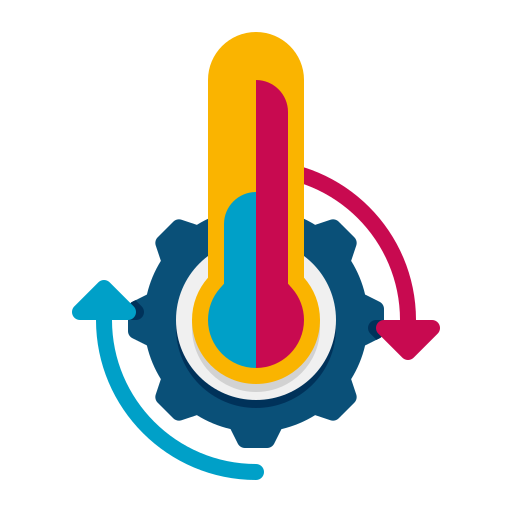 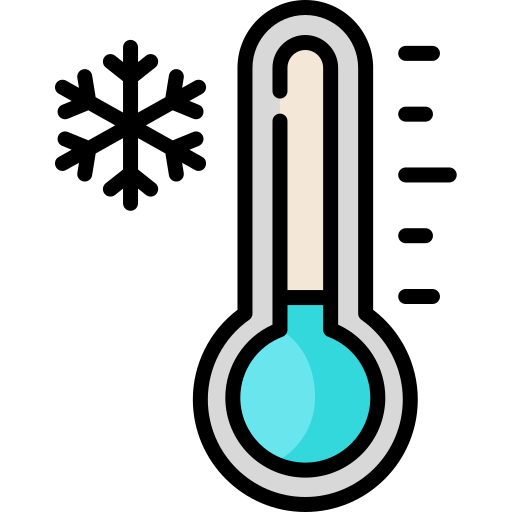 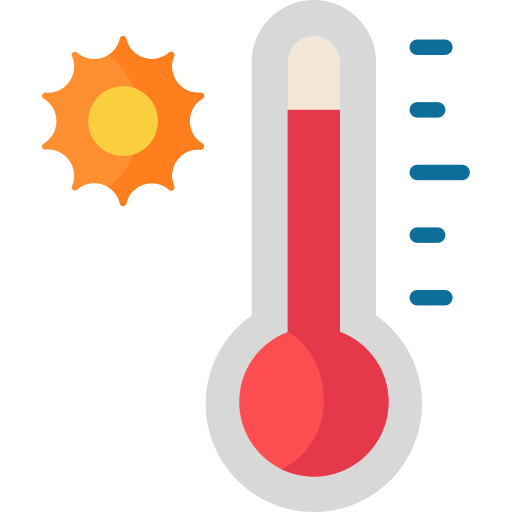 Nhiệt lượng là phần năng lượng nhiệt mà vật nhận thêm hay mất bớt trong quá trình truyền năng lượng
Đơn vị: Jun – Kí hiệu: J
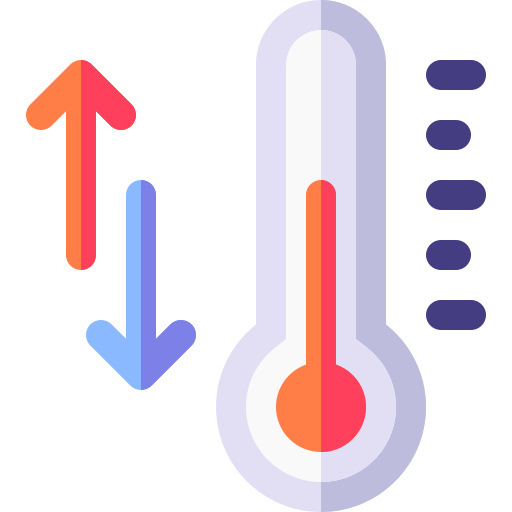 Sự truyền năng lượng nhiệt gọi tắt là sự truyền nhiệt
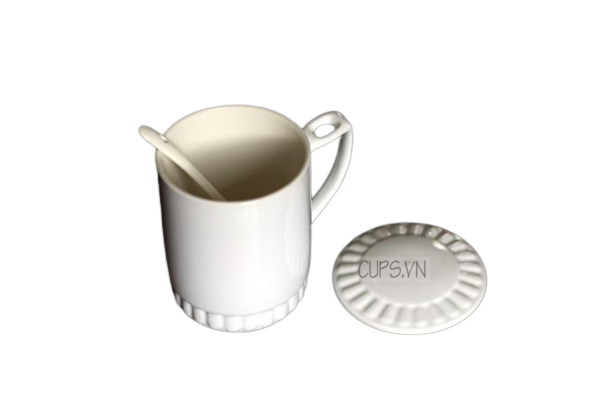 Đặt một chiếc thìa vào cốc nước nóng (hình 24.1). Một lúc sau chạm tay vào thìa, ta cảm thấy nóng. Điều gì đã thay đổi ở chiếc thìa mà nhiệt độ của thìa tăng lên?
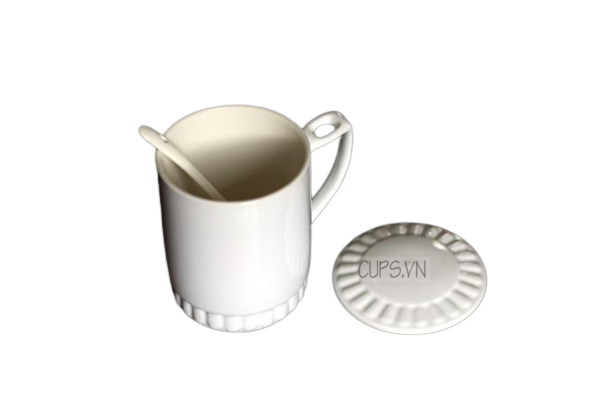 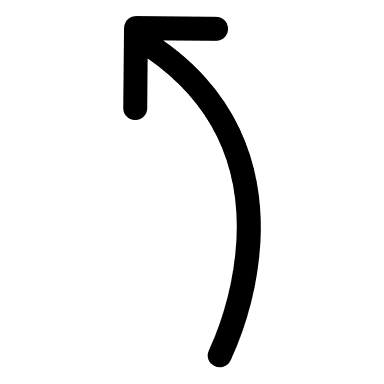 Nóng lên
Thìa nóng lên do đã nhận được nhiệt lượng từ cốc nước nóng truyền đến
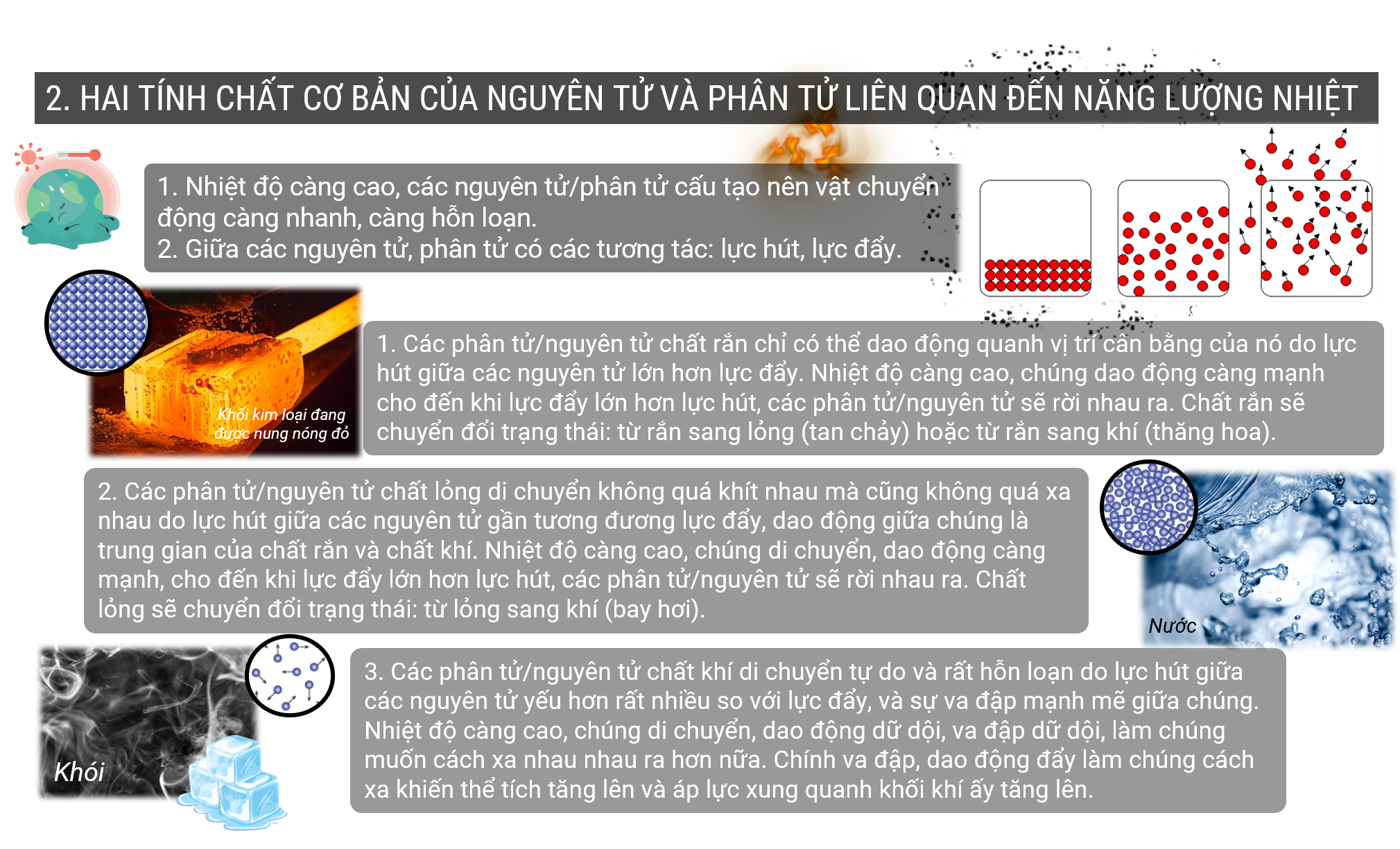 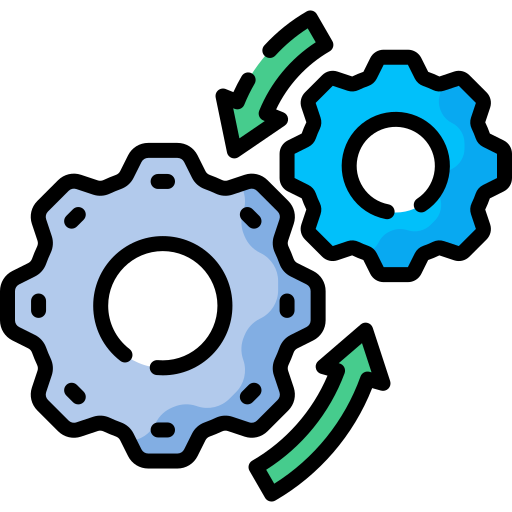 Nội Năng Của Vật
Nội Năng Của Vật
Nội năng của một vật là gì?
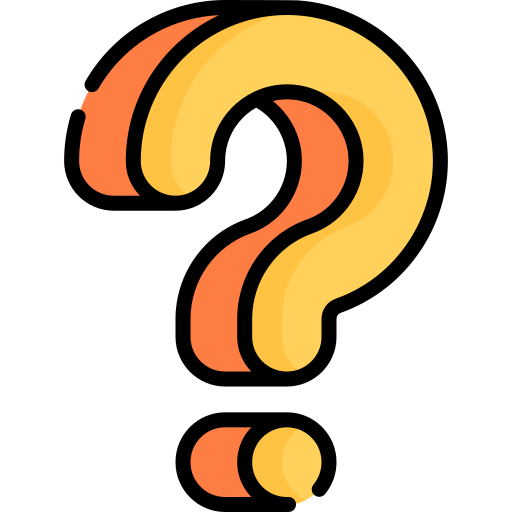 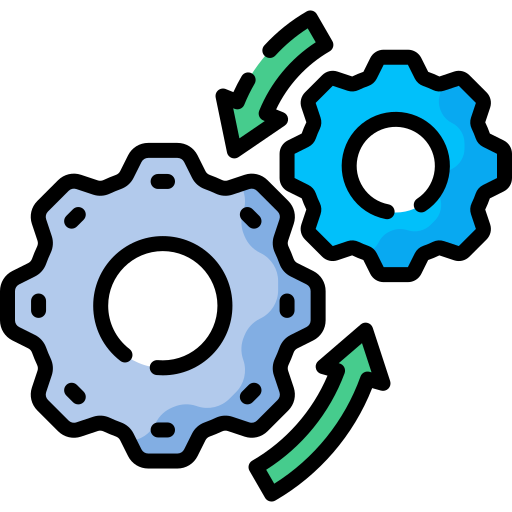 Các phân tử chuyển động không ngừng
Các phân tử tương tác và có khoảng cách
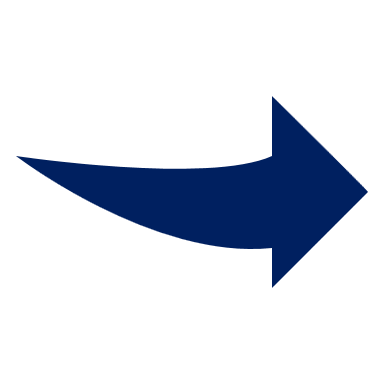 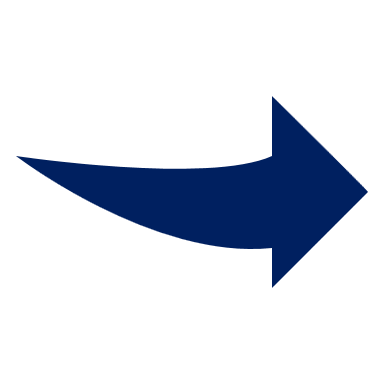 Thế Năng
Động Năng
NỘI NĂNG
Nội Năng Của Vật
Nội năng của vật có liên hệ với năng lượng nhiệt không? Vì sao
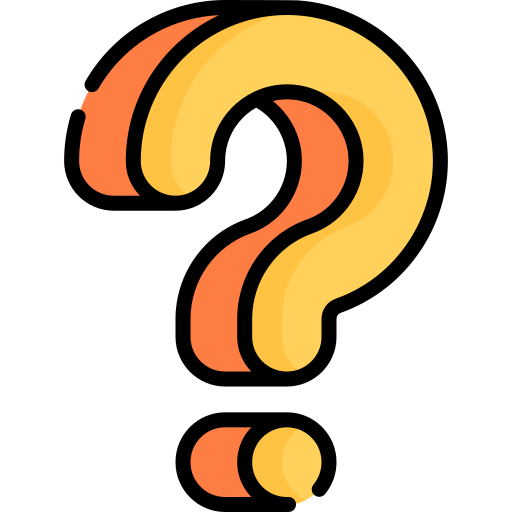 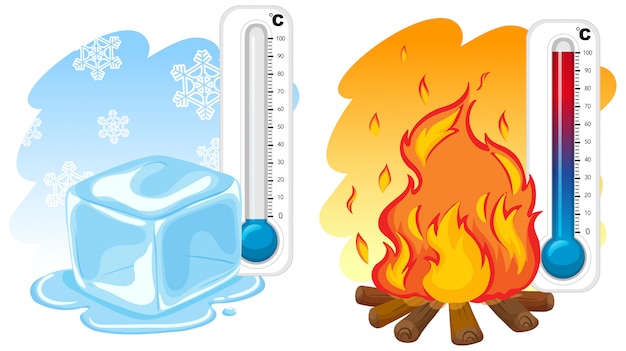 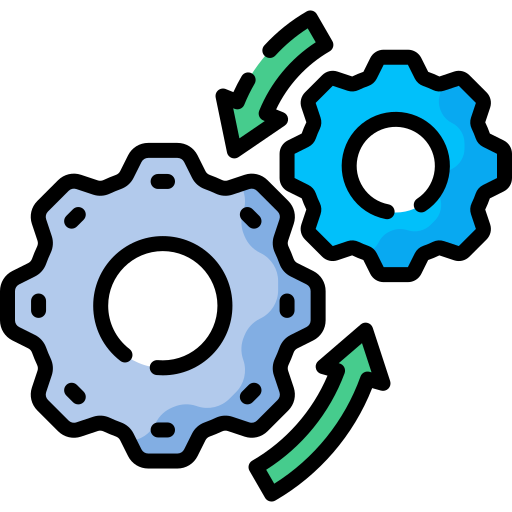 Nội năng của vật có liên hệ với năng lượng nhiệt
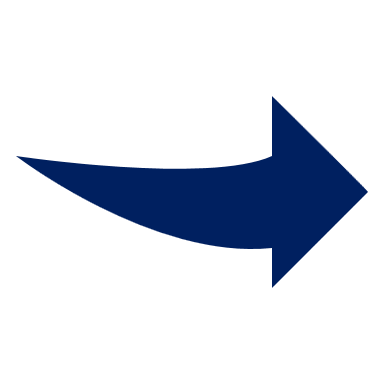 Nội Năng Của Vật
So sánh nội năng của cốc nước nóng và cốc nước lạnh
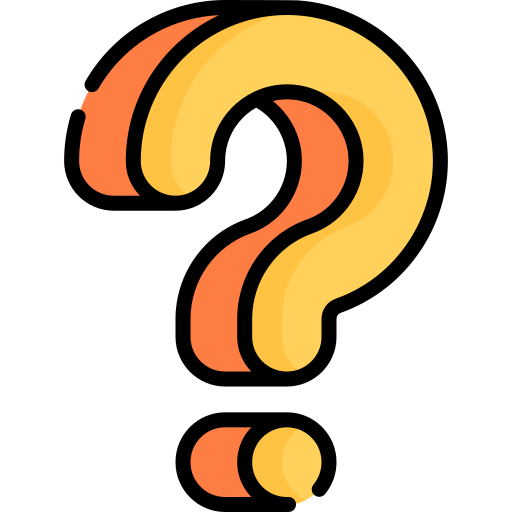 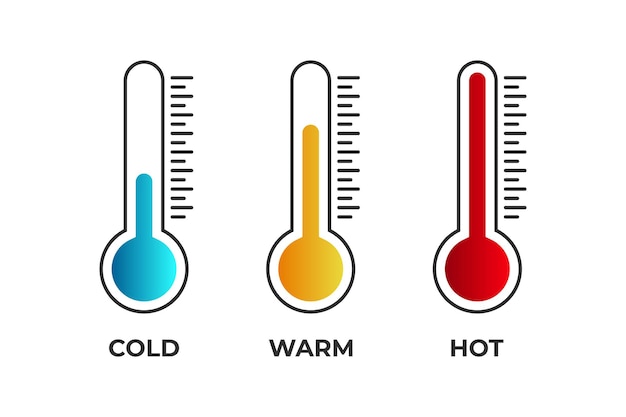 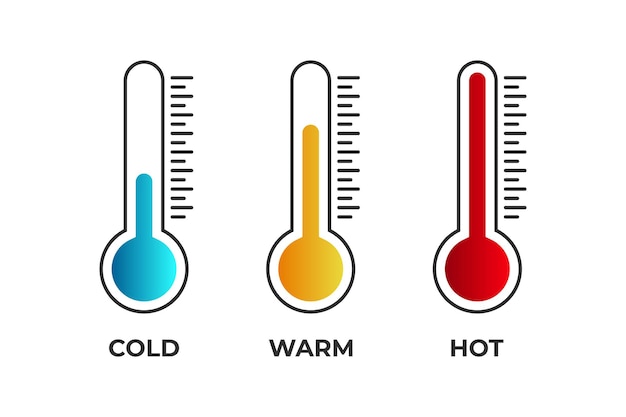 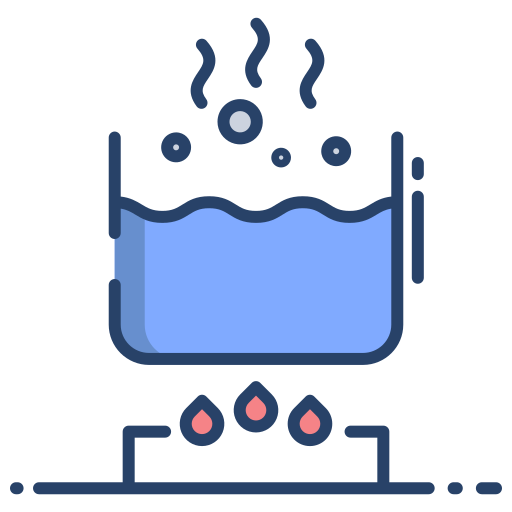 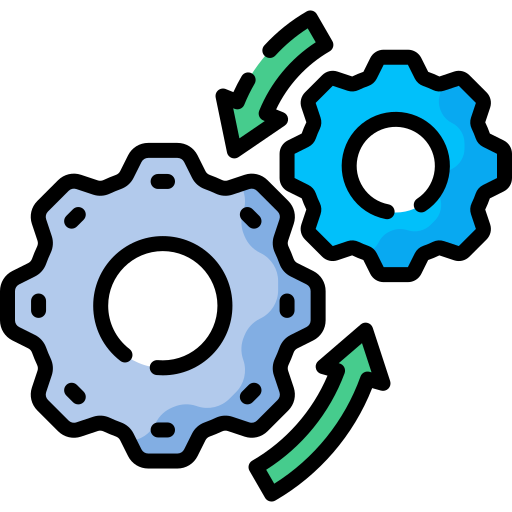 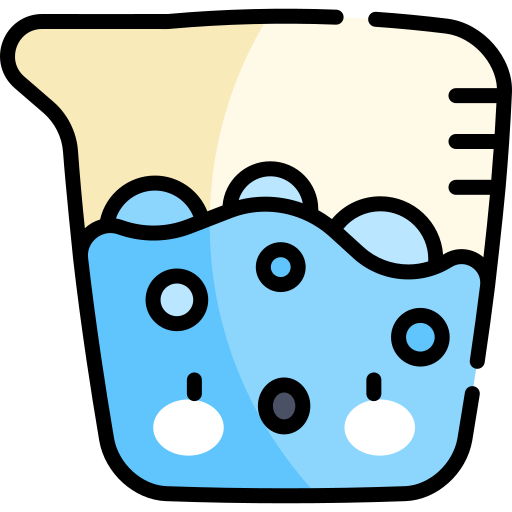 Nội Năng Của Vật
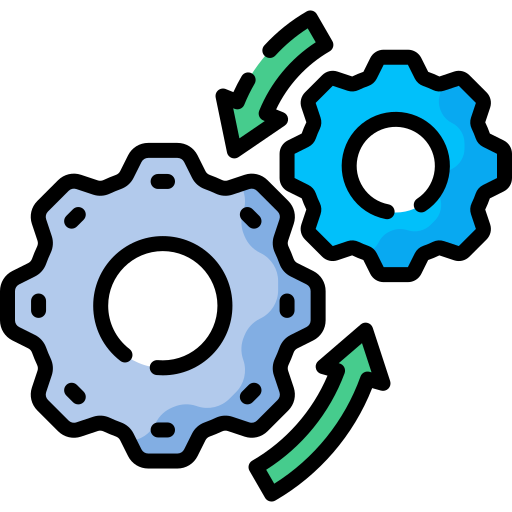 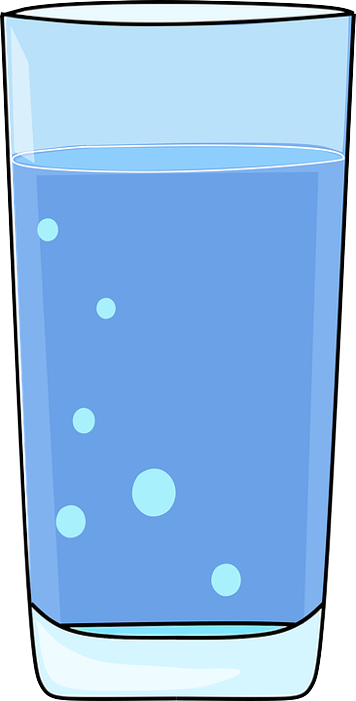 Thả một miếng sắt nóng vào một cốc nước lạnh. Nội năng của miếng sắt và của nước trong cốc thay đổi thế nào? Giải thích
Nội Năng Của Vật
Nội năng của miếng sắt giảm đi còn nội năng của nước trong cốc tăng lên. Vì khi thả miếng sắt nóng vào cốc nước lạnh sẽ có sự truyền nhiệt từ miếng sắt sang cốc nước làm cốc nước tăng nhiệt độ khiến các phân tử nước chuyển động nhanh lên còn miếng sắt bị giảm nhiệt độ làm các phân tử sắt chuyển động chậm lại.
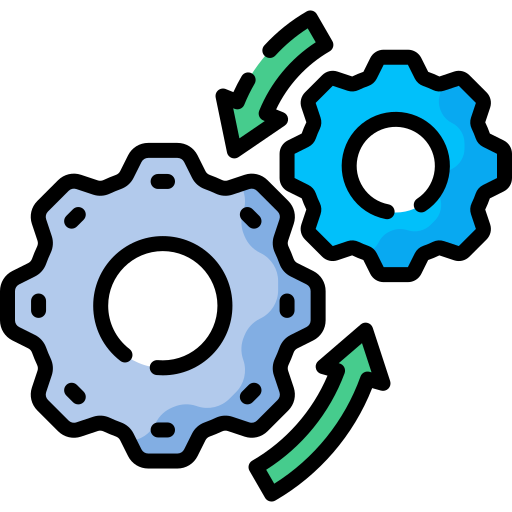 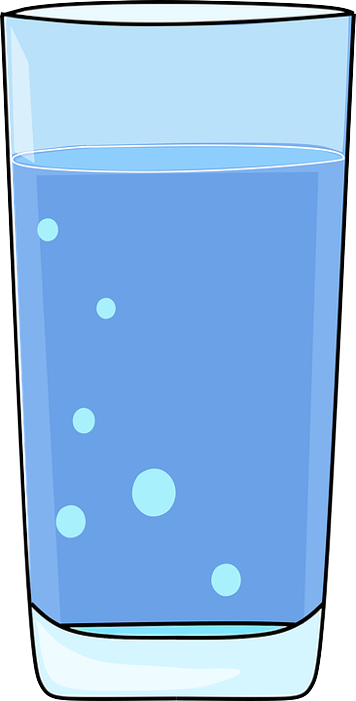 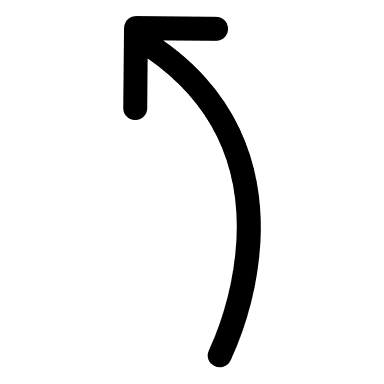 Kiểm tra bài cũ
Câu 1: Năng lượng nhiệt của một vật là gì? Năng lượng nhiệt phụ thuộc vào nhiệt độ của vật đó như thế nào?
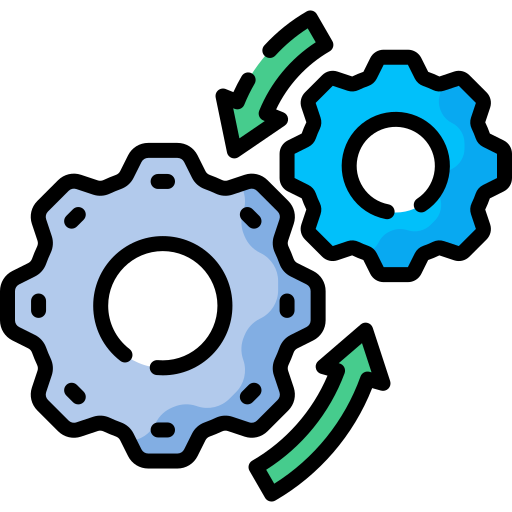 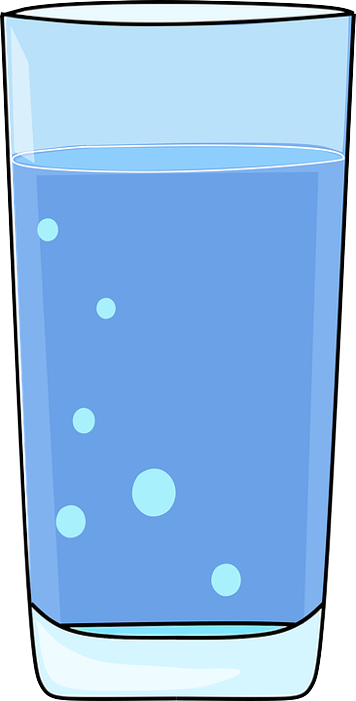 Trả lời: Năng lượng nhiệt của một vật là tổng động năng của các phân tử cấu tạo nên vật
Khi nhiệt độ của vật càng cao thì động năng của các phân tử tạo nên vật càng lớn năng lương nhiệt của vật càng lớn
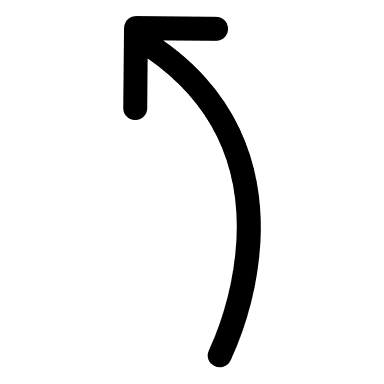 Kiểm tra bài cũ
Câu 2: Nội năng của một vật là gì?
Nội năng phụ thuộc vào năng lượng nhiệt như thế nào?
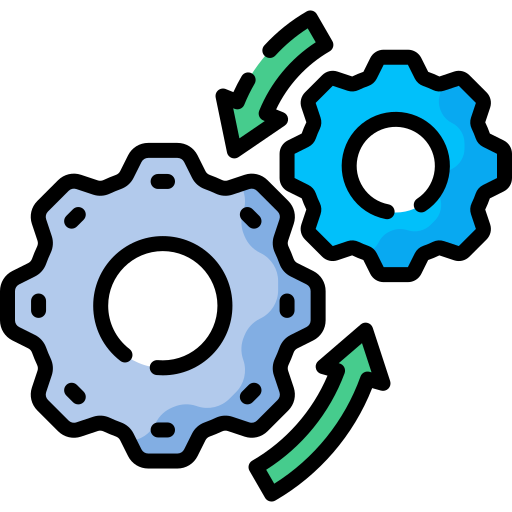 Trả lời: Nội năng của một vật là tổng động năng và thế năng của các phân tử cấu tạo  nên vật.
Năng lượng nhiệt của vật càng lớn thì động năng của các phân tử cấu tạo nên vật càng lớn. Nội năng của vật càng lớn.
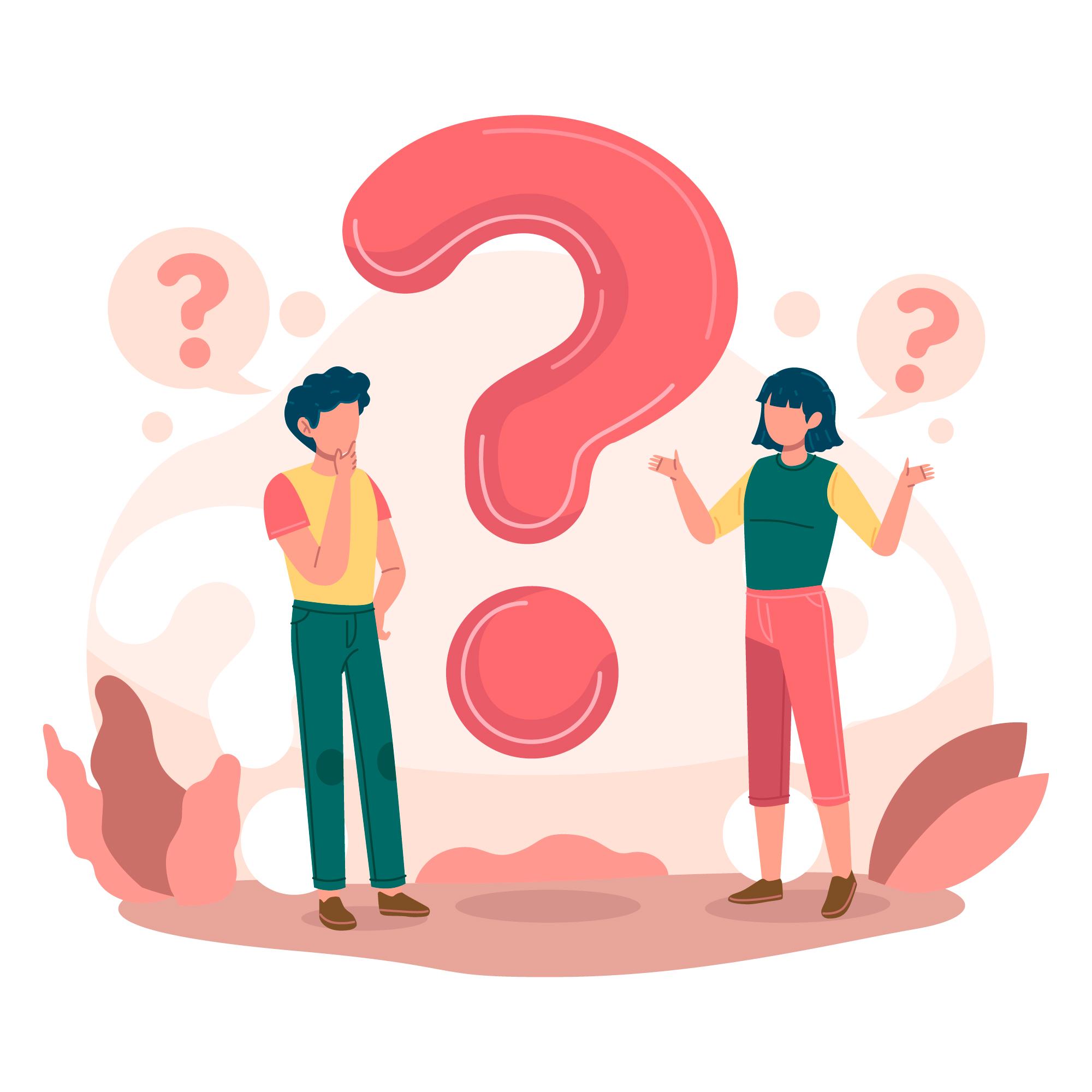 Khi vật lạnh đi, nội năng của vật thay đổi như thế nào?
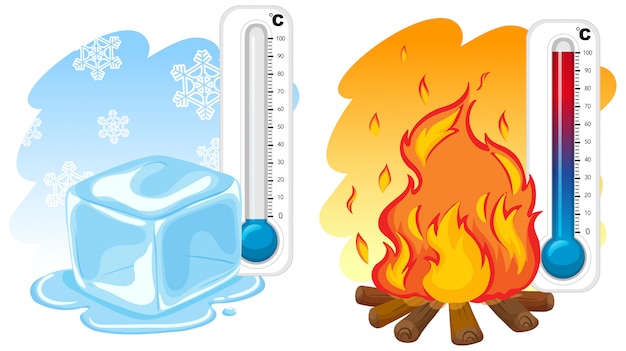 Khi vật lạnh đi, các phân tử tạo nên vật chuyển động chậm dần nên nội năng của vật giảm đi
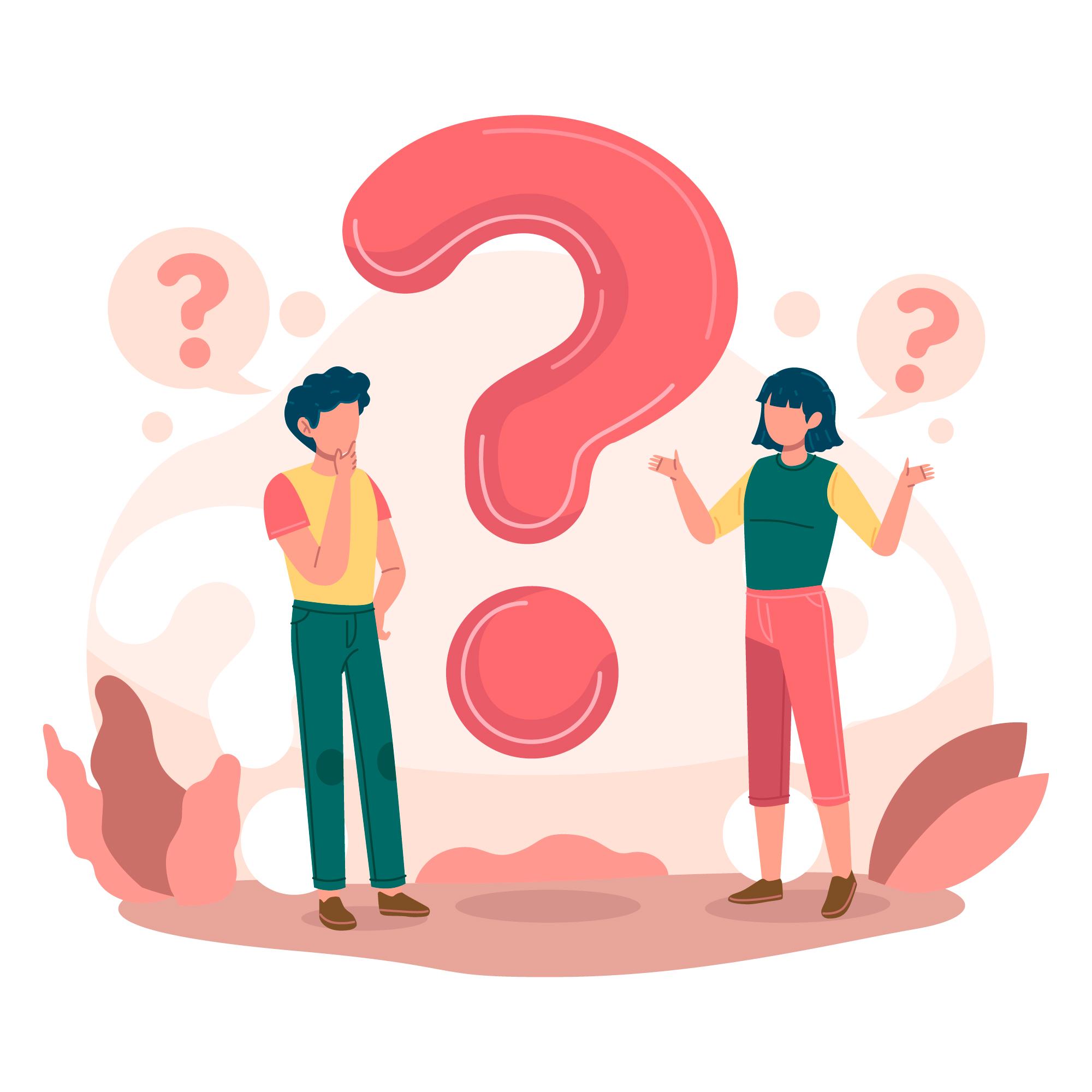 Giả sử có 2 cốc giống nhau, chứa cùng một lượng nước như nhau. Đặt một lượng thuốc tím = nhau vào đáy mỗi cốc nước. Nếu nhiệt độ 2 cốc nước khác nhau thì thuốc tím ở cốc nước nào lan nhanh hơn? vì sao?
Nếu nhiệt độ hai cốc nước khác nhau thì thuốc tím ở cốc nước có nhiệt độ cao hơn sẽ lan ra nhanh hơn vì cốc nước có nhiệt độ cao hơn thì có năng lượng nhiệt lớn hơn các phân tử nước sẽ chuyển động nhanh hơn.
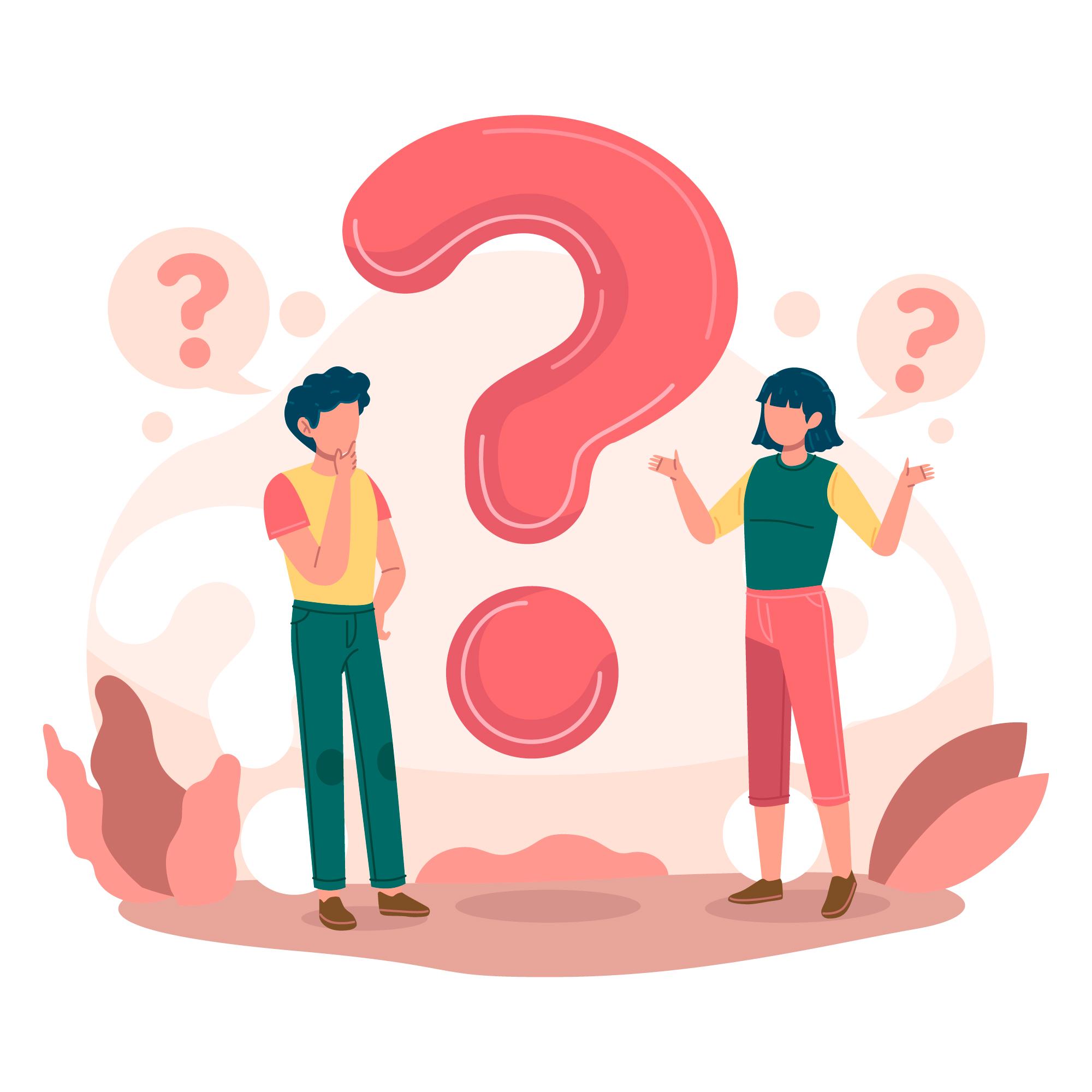 Một học sinh nó: “ Một giọt nước ở trong ống có nhiệt độ 60 độ c thì có năng lượng nhiệt lớn hơn nước ở trong cốc có nhiệt độ 30 độ c.” Theo em bạn đó nói đúng hay sai?Tại sao? Phải nói thế nào mới đúng?
Không nói như học sinh trên là chưa đúng. Vì một giọt nước thì số phân tử nước ít hơn 1 cốc nước, nhưng nhiệt độ lại cao hơn nên động năng của mỗi phân tử lớn hơn. Nên ta không thể so sánh năng lượng nhiệt của 2 vật đó được.
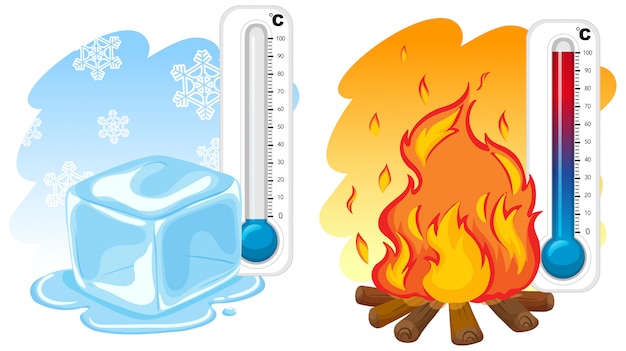 Nội Năng Của Vật
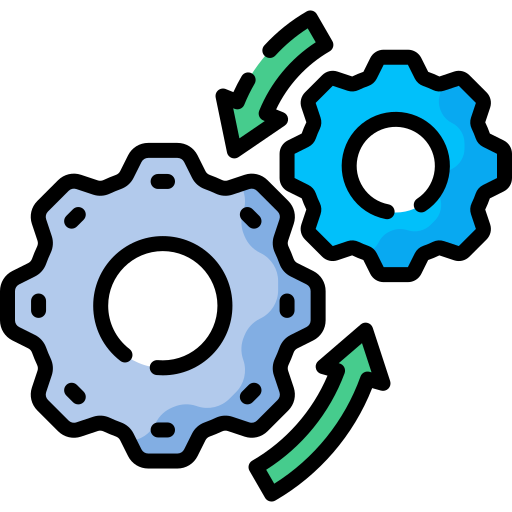 Nội năng của vật còn phụ thuộc vào khối lượng của vật. Cùng làm từ 1 chất, vật có khối lượng lớn, chứa nhiều phân tử hơn vật có khối lượng nhỏ, do đó ở cùng nhiệt độ thì vật có khối lượng lớn hơn có nội năng lớn hơn
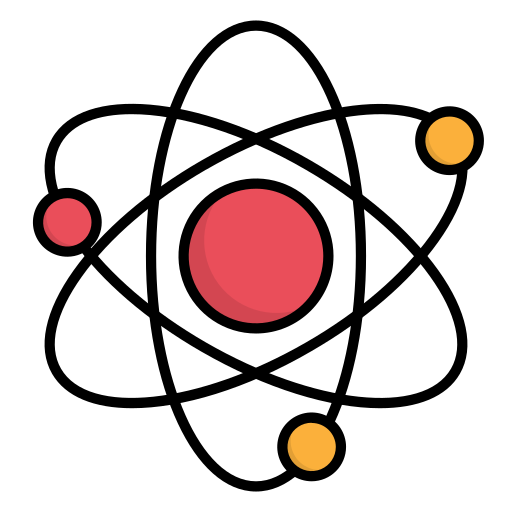 Đo Năng Lượng Nhiệt
Đo Năng Lượng Nhiệt
(1) Một bình chứa nước kín có vỏ cách nhiệt
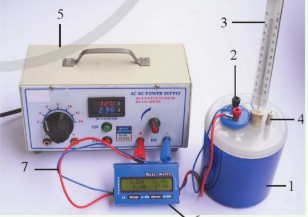 (2) Một dây cấp nhiệt được nhúng trong bình nước
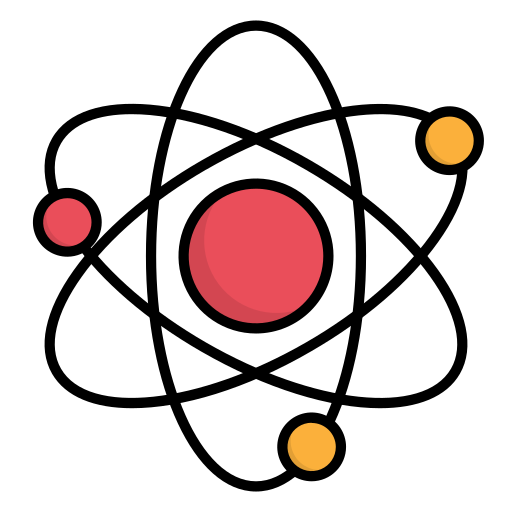 (3) Một nhiệt kế cắm 1 đầu vào trong bình
(4) Một que khuấy nước
(5) Một nguồn điện
(6) Một oát kế dùng để đo năng lượng cấp cho bình chứa nước
(7) Các dây nối
Tiến hành
Đo Năng Lượng Nhiệt
(1) đổ nước vào xấp xỉ ¾ bánh chứa, đọc số chỉ ở nhiệt kế là nhiệt độ ban đầu tên một của nước
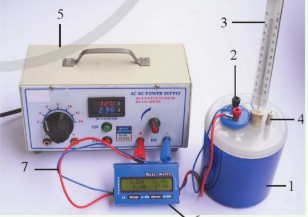 (2) Đóng công tác nguồn, quan sát sự thay đổi của số chỉ nhiệt lượng trên oát kế cái mà nước trong bình nhận được từ dây cấp nhiệt
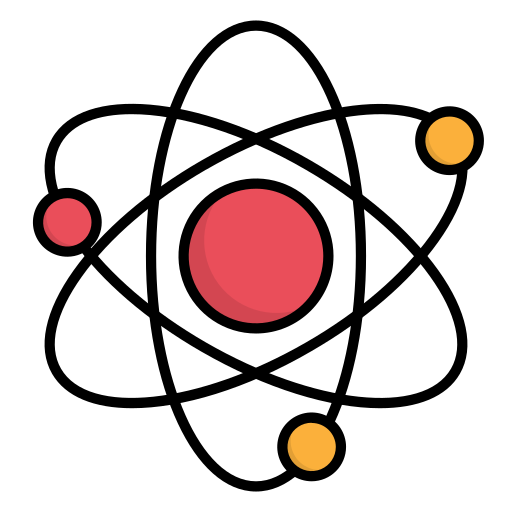 (3) Khi nhiệt độ của nước trong bình tăng khoảng 10 độ c so với nhiệt độ ban đầu đọc số chỉ của oát kế
(4) Rút ra nhiệt lượng mà nước nhận được để tăng 10 độ c so với nhiệt độ ban đầu.
Kết quả TN
Từ kết quả TN: Hãy cho biết mối liên hệ giữa nhiệt lượng mà nước nhận được với độ tăng nhiệt độ của nước.
Kết quả TN
Từ kết quả TN: Hãy cho biết mối liên hệ giữa nhiệt lượng mà nước nhận được với khối lượng của nước.
Qua thực nghiệm, người ta còn thấy được rằng nhiệt lượng cần cung cấp cho một vật để nó nóng lên còn phụ thuộc vào chất làm vật đó.
Đại lượng đặc trưng cho khả năng hấp thụ nhiệt nhiều hay ít của một chất liệu gọi là nhiệt dung riêng của chất đó.
Nhiệt dung riêng của một chất là nhiệt lượng cần cung cấp cho 1kg chất đó để nó tăng thêm 1 độ C.
Kí hiệu nhiệt dung riêng là c
Đơn vị là: J/kg.độ hay J/kg.K
Nhiệt dung riêng của các chất khác nhau thì khác nhau.
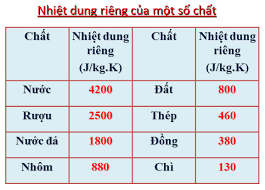 Ví dụ: nhiệt dung riêng của nước là 4200J/kg.K có nghĩa là cần cung cấp 1 nhiệt lượng là 4200J cho 1kg nước để nhiệt độ của nó tăng thêm 1 độ C.
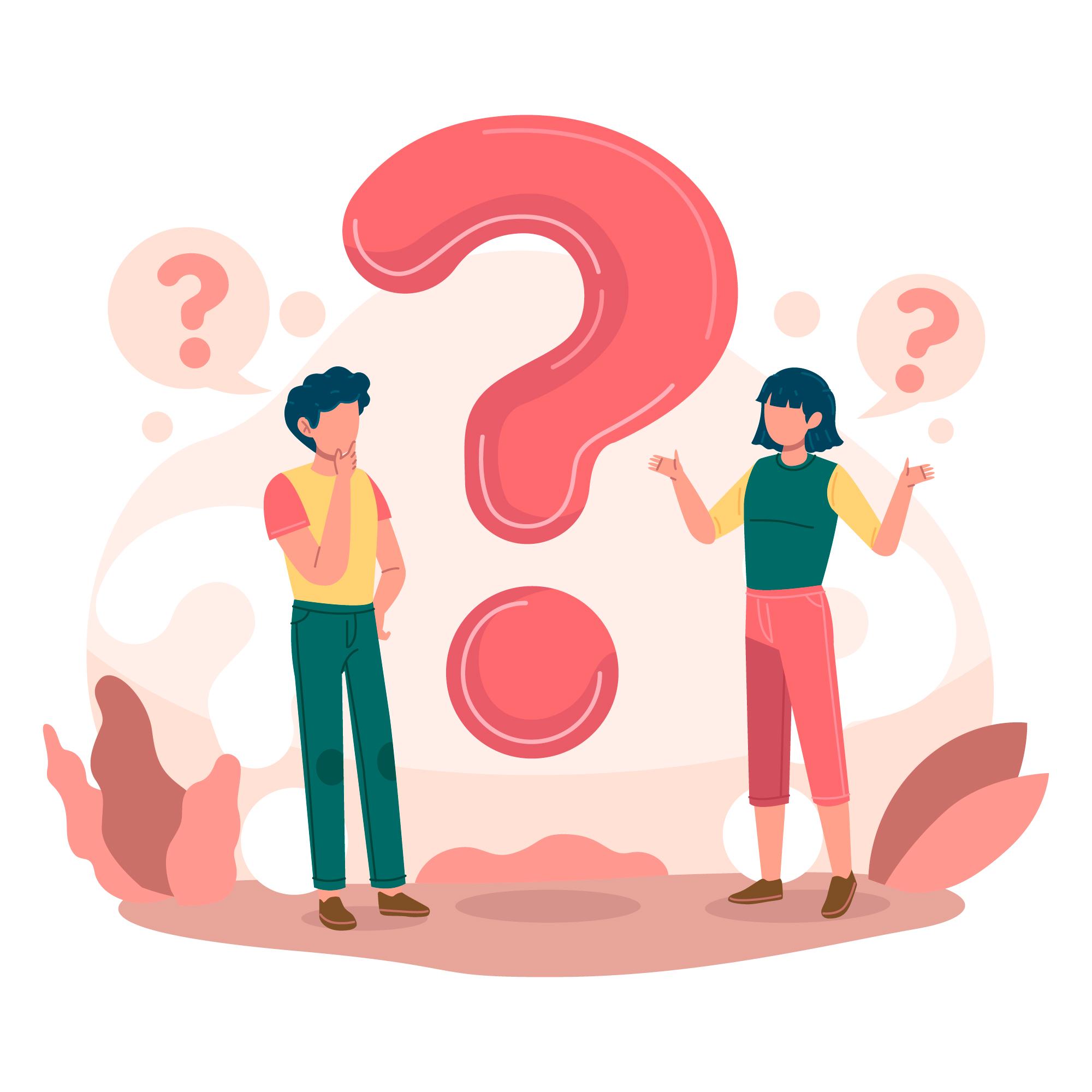 Ở thí nghiệm nhóm em tiến hành, khi nhiệt độ nước tăng thêm 200C so với nhiệt độ ban đầu thì nhiệt lượng mà nước trong bình nhận được là bao nhiêu Jun?
EM CÓ BIẾT
Các phân tử chuyển động không ngừng làm bụi lan truyền trong không khí.
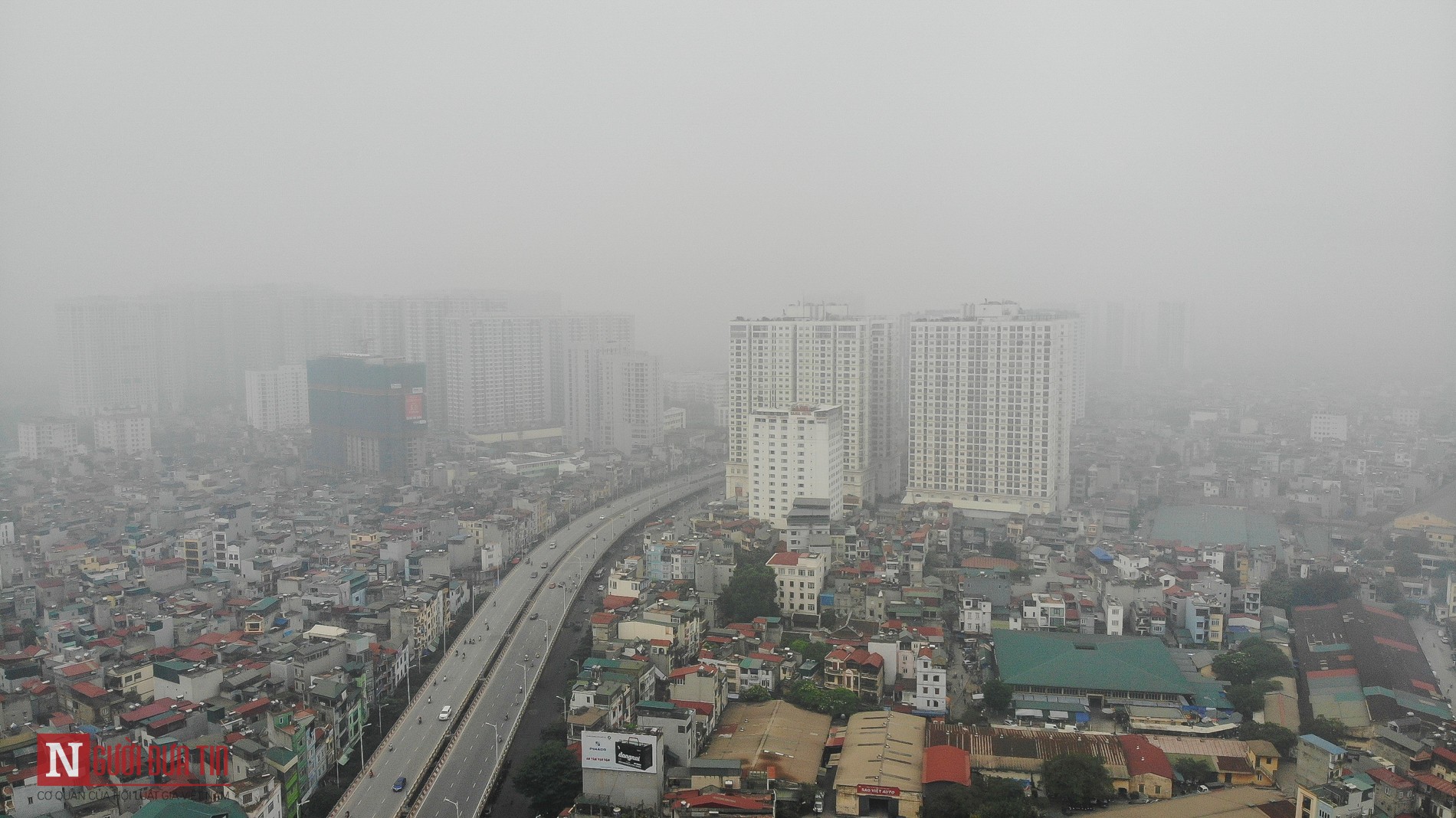 EM CÓ BIẾT
Hiện tượng này xảy ra thường xuyên sẽ ảnh hưởng đến sức khỏe như thế nào?
Gây ra các bệnh về đường hô hấp: viêm mũi, viêm phổi, viêm phế quản,… 
Gây ra các bệnh ngoài da: viêm da, lở loét, da bị ngứa,… 
Các bệnh về mắt: chấn thương mắt, viêm màng tiếp hợp, viêm mi mắt,…
EM CÓ BIẾT
Nêu những biện pháp để giảm nồng độ bụi trong môi trường, gia tăng chất lượng cuộc sống ?
Trồng nhiều cây xanh. 
Giảm thiểu việc xây dựng các khu công nghiệp, khu chế xuất trong thành phố, … 
Khuyến khích người dân đi lại bằng các phương tiện công cộng
Tăng cường tuyên truyền, giáo dục mọi người có ý thức hạn chế việc xả thải các chất ô nhiễm từ sinh hoạt vào bầu khí quyển, …
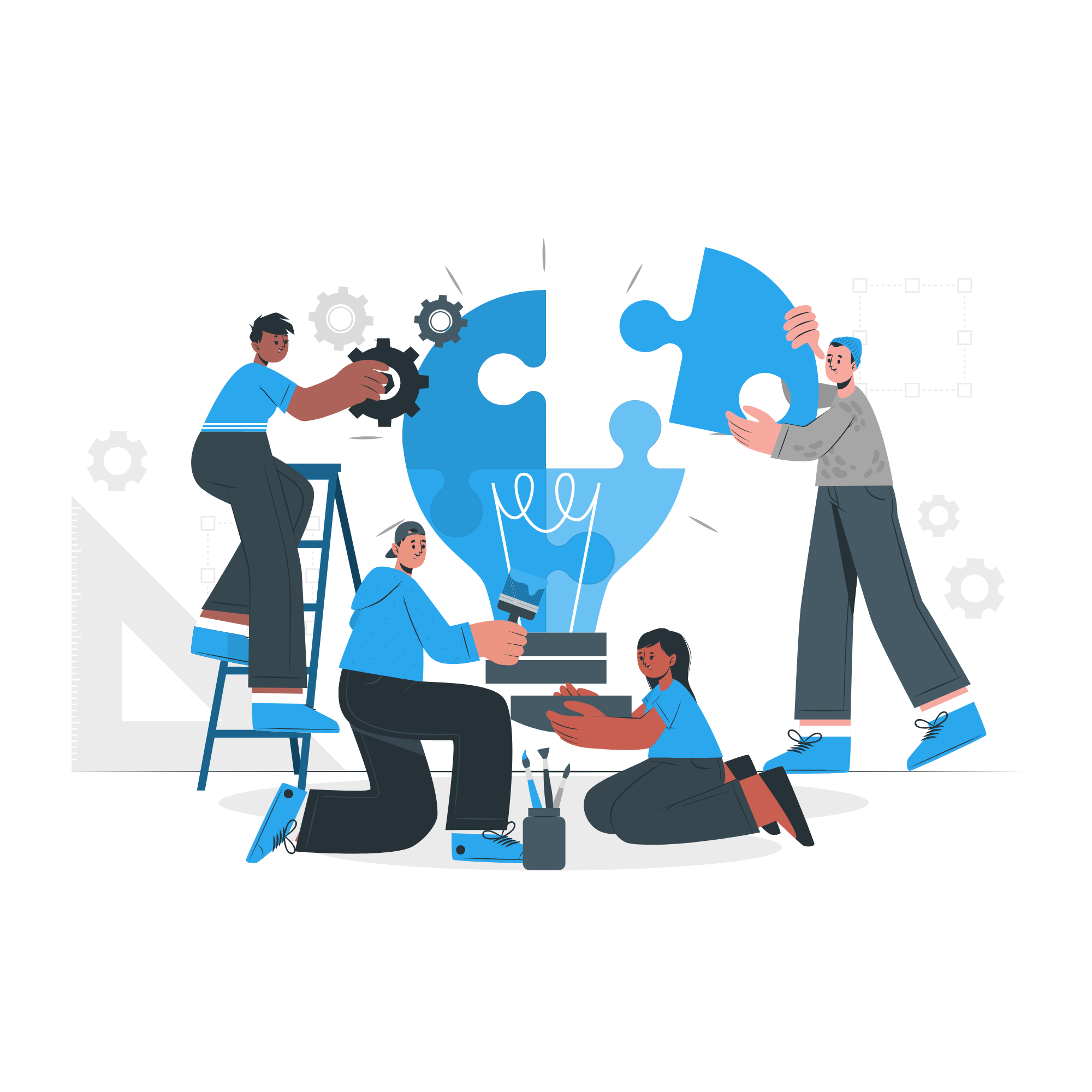 LUYỆN TẬP
Câu 1: Nhiệt năng của một vật là
Tổng thế năng của các phân tử cấu tạo nên vật.
A
Tổng động năng của các phân tử cấu tạo nên vật.
B
Hiệu thế năng của các phân tử cấu tạo nên vật.
C
Hiệu động năng của các phân tử cấu tạo nên vật.
D
Câu 2: Chọn phát biểu đúng về mối quan hệ giữa nhiệt năng và nhiệt độ:
Nhiệt độ của vật càng cao thì các phân tử cấu tạo nên vật chuyển động càng chậm và nhiệt năng của vật càng nhỏ.
A
Nhiệt độ của vật càng thấp thì các phân tử cấu tạo nên vật chuyển động càng nhanh và nhiệt năng của vật càng lớn.
B
C
Nhiệt độ của vật càng thấp thì các phân tử cấu tạo nên vật chuyển động càng chậm và nhiệt năng của vật càng lớn.
D
Nhiệt độ của vật càng cao thì các phân tử cấu tạo nên vật chuyển động càng nhanh và nhiệt năng của vật càng lớn.
Câu 3: Nội năng của một vật là gì?
A
B
Thế năng của vật
Tổng động năng và nhiệt năng của vật
D
C
Hiệu động năng và thế năng của các phân tử tạo nên vật
Tổng động năng và thế năng của các phân tử tạo nên vật
Câu 4: Nhiệt lượng là:
A
B
Phần nhiệt năng mà vật nhận trong quá trình truyền nhiệt.
Phần nhiệt năng mà vật nhận được hay mất bớt đi trong quá trình truyền nhiệt.
D
C
Phần cơ năng mà vật nhận được hay mất bớt đi trong quá trình thực hiện công.
Phần nhiệt năng mà vật mất bớt đi trong quá trình truyền nhiệt.
Câu 5: Một vật có nhiệt năng 200J, sau khi nung nóng nhiệt năng của nó là 400J. Hỏi nhiệt lượng mà vật nhận được là bao nhiêu?
A
B
C
D
400 J
600 J
200 J
100 J
Câu 6: Một cốc nước có khối lượng 1kg được phơi dưới ánh nắng mặt trời. Sau 1 thời gian người ta đo được nhiệt độ của nước trong cốc tăng thêm 5 độ C. Biêt nhiệt dung riêng của nước là 4200J/kg.K. Tính nhiệt lượng mà nước nhận thêm vào để tăng nhiệt độ?
A
B
C
D
5000J
4200 J
840 J
21kJ
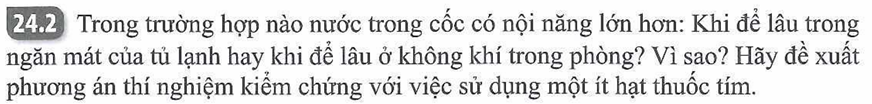 Khi cốc nước để ngoài không khí sẽ có nội năng lớn hơn khi để trong tủ lạnh vì khi để trong tủ lạnh nhiệt năng được truyền từ cốc nước sang tủ lạnh là năng lượng nhiệt của cốc nước giảm đi. Phương án kiểm tra bằng thuốc tím: Rắc thuốc tím vào 2 cốc, thấy thuốc tím ở cốc nước trong tủ lạnh lâu tan hơn
Thanks!!!
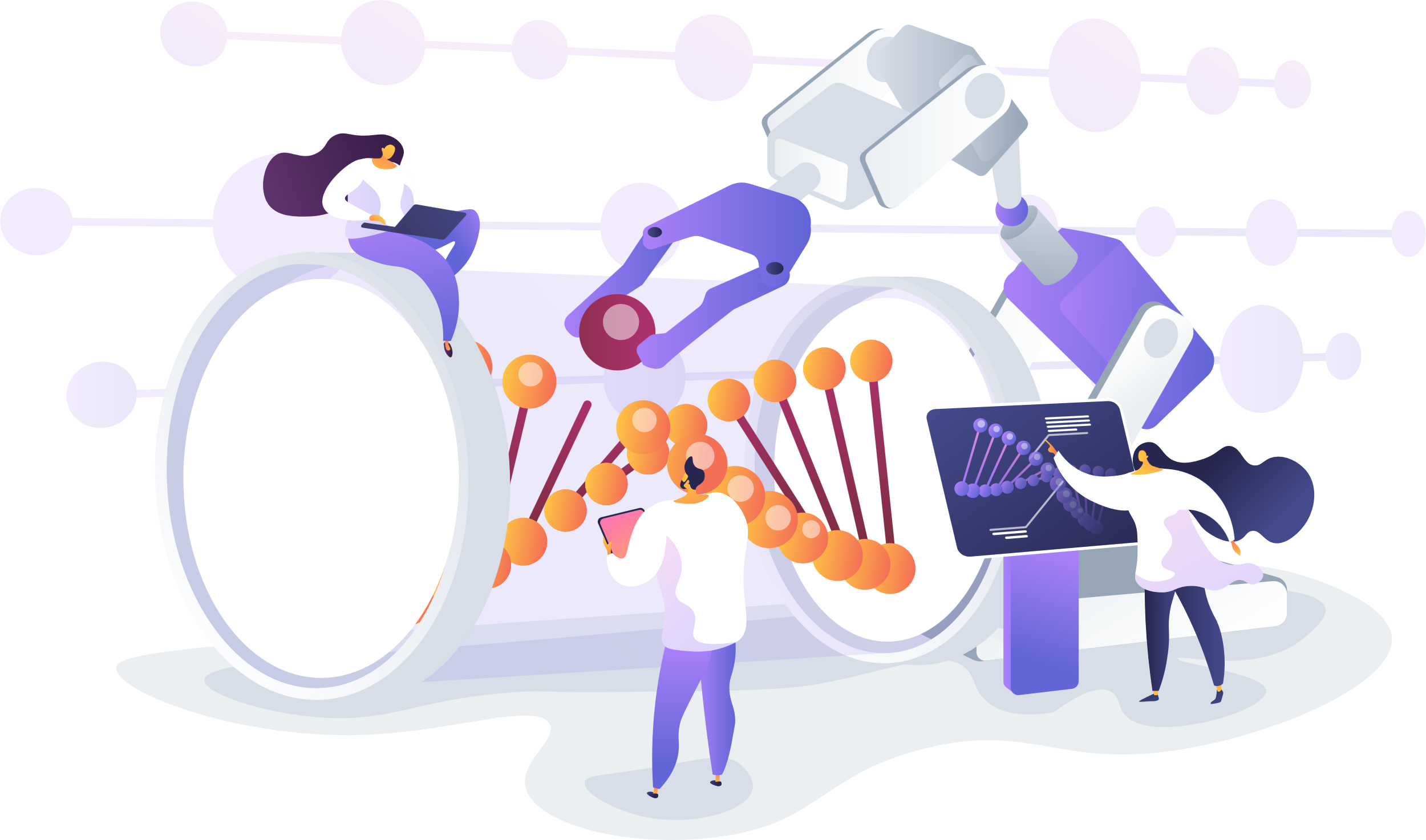